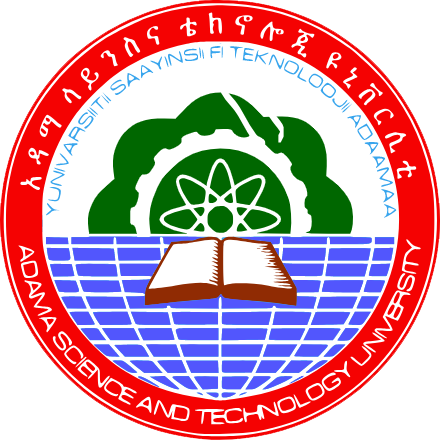 CHAPTER 6
DATA STRUCTURES AND ALGORITHMS
Tree  Data Structure
DATA STRUCTURE AND ALGORITHM
1
CONTENTS
Tree Data Structure:

Definition of tree,

Basic terminologies,

Types of trees:-

n-ary tree, Binary tree, BST, AVL tree, full BT, complete BT ,Balanced BT .

Basic operations on tree,

Tree traversal methods:

in-order, pre-order, post-order

Heap data Structure:- definition, creation, insertion, update, deletion, print etc. Examples of Expression trees
DATA STRUCTURE AND ALGORITHM
2
6.1. TREE DATA STRUCTURE
So far we have seen
arrays, linked list, stacks, queues
Disadvantages ?
They are linear structures (Time is Money)
Tree
Non-linear structures (every data element may have more than one predecessor as well as successor)
Probably the most fundamental structure in computing
Hierarchical structure
Tree consist of nodes and edges (arcs)
Applications:
Organization charts
File systems
Programming environments
DATA STRUCTURE AND ALGORITHM
3
REAL WORLD TREE	vs TREE DATA STRUCTURE
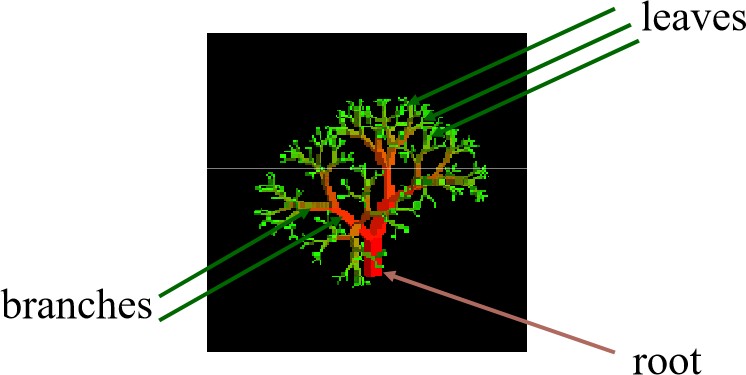 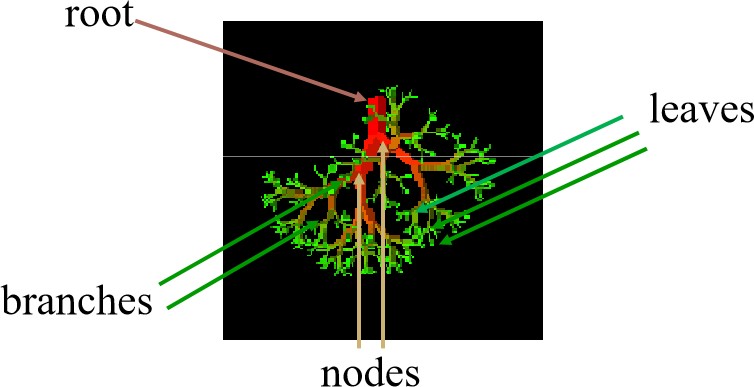 DATA STRUCTURE AND ALGORITHM
4
CONT..
A tree is a collection of elements called nodes connected by directed (or undirected) edges (that  contains no cycles). Each node contains some value.
A tree can be empty with no nodes or a tree is a structure consisting of one node called  the root and zero or one or more subtrees.

A tree has following general properties:

One node is distinguished as a root;

Every node (exclude a root) is connected by a directed edge from exactly one other node; A direction
is: parent -> children
DATA STRUCTURE AND ALGORITHM
5
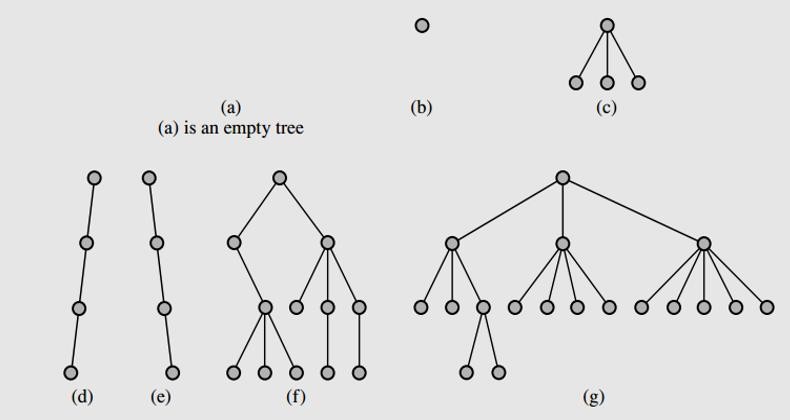 DATA STRUCTURE AND ALGORITHM
6
6.2. BASIC TERMINOLOGIES IN TREE
Root: - The node at the top of the tree is called root. There is only one root per tree and one  path from the root node to any node.(Root – node with no parent)
Child: - The node below a given node connected by its edge downward is called its child node  (left child or right child).
Edge: - The connection between one node and another.
Parent: - Any node except the root node has one edge upward to a node called parent.
Leaves:- Nodes with no children are called leaves, or external nodes.
Internal nodes:- Nodes which are not leaves, are called internal nodes. Internal nodes have at  least one child.
DATA STRUCTURE AND ALGORITHM
7
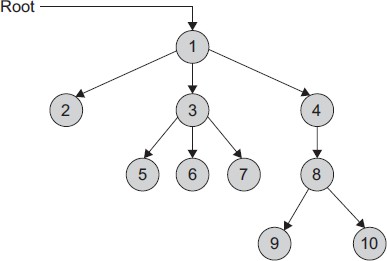 2, 3 and 4 are a child of 1
1 is a parent of 2,3 and 4
2, 5,6,7,9 and 10 are leaves
1,3,4 and 8 are internal  nodes
5, 6 and 7 are a child of 3

3 is a parent of 5,6 and 7
9 and 10 are a child of 8
8 is a parent of 9 and 10
DATA STRUCTURE AND ALGORITHM
8
CONT..
Siblings:- Nodes with the same parent are called siblings.

Depth of a node:- The depth of a node is the number of edges from the root to the node.

The height of a node:- is the number of edges from the node to the deepest leaf.

The height of a tree:- is a height of a root. Or (the maximum depth of any node within the tree)

Descendant: - A node reachable by repeated proceeding from parent to child.(child, grandchild, grand-
grandchild, etc)

Ancestor: -A node reachable by repeated proceeding from child to parent.(parent, grandparent, grand-
grandparent, etc.)
DATA STRUCTURE AND ALGORITHM
9
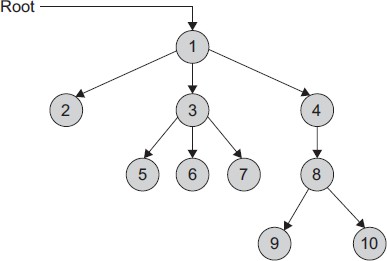 2, 3 and 4 are siblings
Height of 8 = 1
Height of 2 = 0
Height of 4 = 2  Height of the Tree = 3
Depth of 8 = 2
Depth of 2 = 1
Depth of 9 = 3
5, 6 and 7 are siblings
Descendant of 4 = 8,9 and 10
Ancestor of 7 = 3 and 1
9 and 10 are siblings
DATA STRUCTURE AND ALGORITHM
10
CONT..
Degree  of  a  node: is the total number of its children

Degree  of  a  tree: the maximum degree of a node in the tree.

Path: -A sequence of nodes and edges connecting a node with a descendant.

Length of this path: is the number of edges connecting the nodes in the path.

Level: -Level of a node represents the generation of a node. If the root node is at level 0, then its next
child node is at level 1, its grandchild is at level 2, and so on.

Subtree − Subtree represents the descendants of a node.
Traversing − Traversing means passing through nodes in a specific order.
DATA STRUCTURE AND ALGORITHM
11
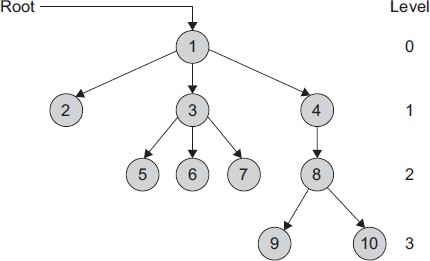 Node 1 has 3 subtrees
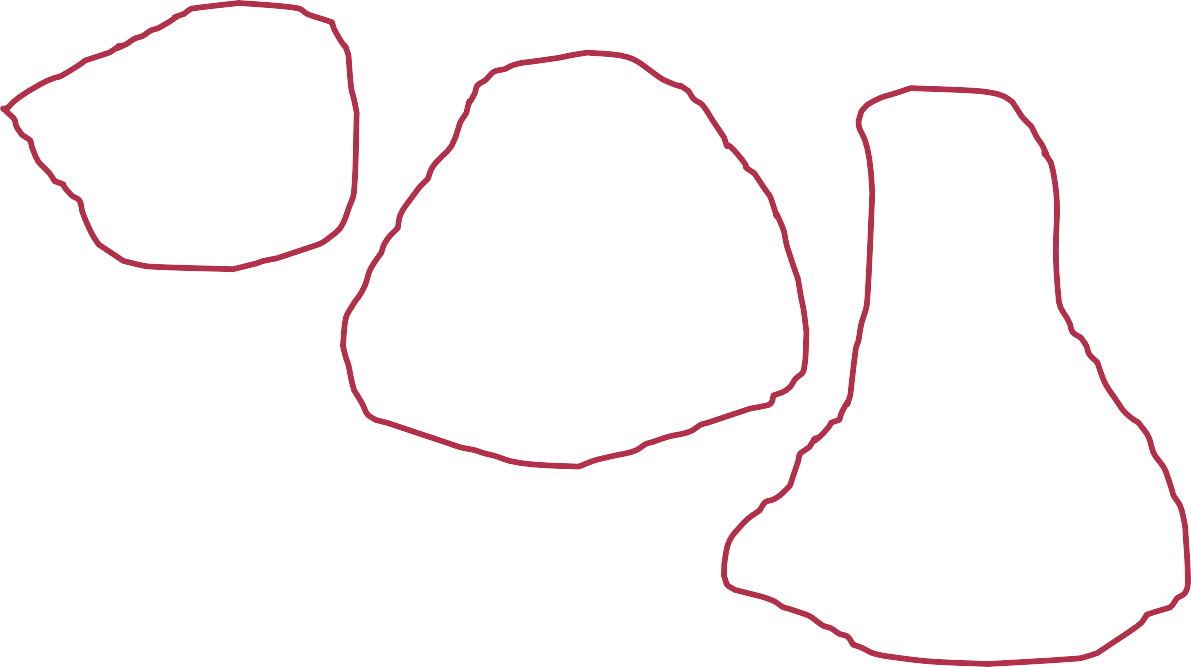 Degree of 8 = 2
Degree of 3 = 3
Degree of 4 = 1  Degree of the Tree = 3
DATA STRUCTURE AND ALGORITHM
12
TYPES OF TREE
Types of Tree
General tree, Binary Tree, Binary search tree, n-ary tree, AVL tree or height balanced binary tree,
Red-Black tree…..etc.
General Tree or Tree
Every node can have any number of sub-trees, there is no maximum. Different number is possible  of each node.
Binary Tree
The most basic form of tree structure.
A binary tree is a tree where each node is restricted to having at most two children, and each
child is designated as either a left  child  or right  child.
DATA STRUCTURE AND ALGORITHM
13
Which	one	of	the	following	is	Binary	Tree?
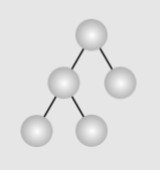 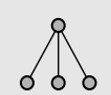 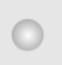 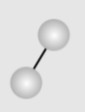 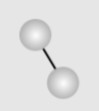 A,
B,
C,
D,
E,
DATA STRUCTURE AND ALGORITHM
14
BINARY TREE
Calculating minimum and maximum heights from the number of nodes
If there are n nodes in binary tree,
Maximum height of the binary tree is n-1  and
Minimum height is floor(𝐥𝐨𝐠𝟐 𝒏)
Example; find the maximum and minimum height for a binary tree with 5 nodes?
Maximum height 5-1 = 4
Minimum height is floor(𝐥𝐨𝐠𝟐 𝟓) = 2
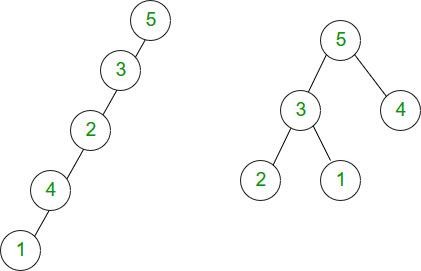 DATA STRUCTURE AND ALGORITHM
15
CONT..
Calculating minimum and maximum number of nodes from height
If the binary tree has height h,
Minimum number of nodes is h+1
Maximum number of nodes is 𝟐(𝒉+𝟏)  − 𝟏
Example; find the maximum and minimum possible number of nodes for a binary tree with Height = 2 ?
Maximum height 2+1 = 3
Minimum height 𝟐(𝒉+𝟏) − 𝟏 = 7
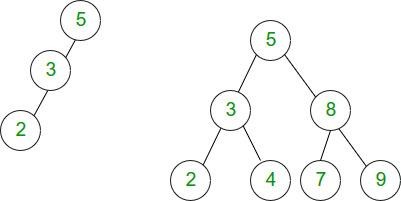 DATA STRUCTURE AND ALGORITHM
16
CONT..
In a binary tree, a maximum possible number of nodes in each level is equals to
𝟐𝑳
(considering the root at level 0)
𝟐𝑳−𝟏
(considering the root at level 1)
where L is level of the binary tree.
◾
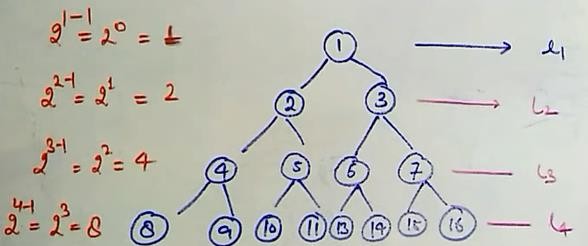 DATA STRUCTURE AND ALGORITHM
17
FULL BINARY TREE
A binary tree is a full binary tree if it contains the maximum possible number of nodes in all  levels.
In a full binary tree, each node has two children or no child at all (for leaves node ).
The total number of nodes in a full binary tree of height h is 2h+1 - 1 (considering the root at  level 0).
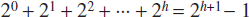 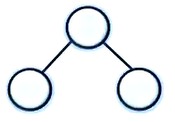 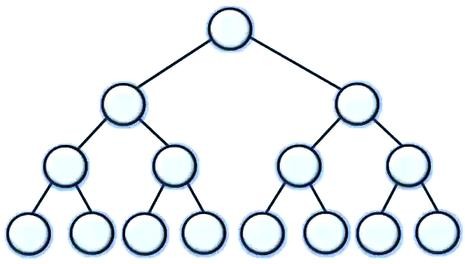 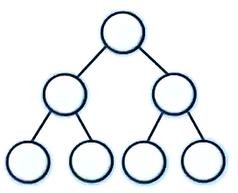 DATA STRUCTURE AND ALGORITHM
18
COMPLETE BINARY TREE
A binary tree is said to be a complete binary tree if all its levels except the last level have the  maximum number of possible nodes, and all the nodes of the last level appear as far left as  possible.
In a complete binary tree, all the leaf nodes are at the last and the second last level, and the  levels are filled from left to right.
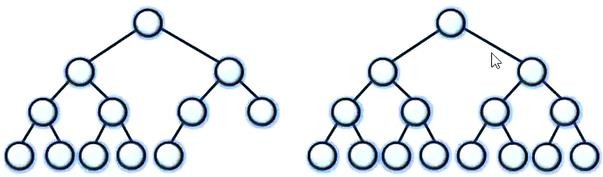 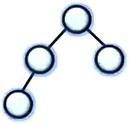 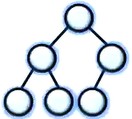 DATA STRUCTURE AND ALGORITHM
19
PERFECT BINARY TREE
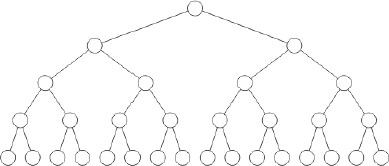 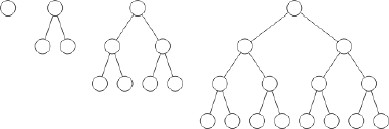 Perfect binary trees of height h = 0, 1, 2, 3, and 4.
A perfect binary tree of height h has 2h + 1 –  1 nodes.
There are 2h Leaf Nodes
Over half of all the nodes in a perfect binary tree are leaf nodes.
DATA STRUCTURE AND ALGORITHM
20
BALANCED BINARY TREE
A balanced binary tree is a binary tree in which for each node
The left and the right sub-tree heights differ by at most one and
The left sub-tree is balanced and
The right sub-tree is balanced.
Which one of the following is balanced binary tree ?
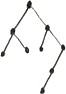 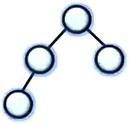 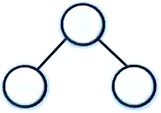 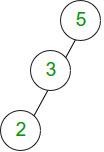 DATA STRUCTURE AND ALGORITHM
21
BINARY SEARCH TREE (BST)
BST is a tree in which all the nodes follow the below-mentioned properties −
The left sub-tree of a node has a key less than or equal to its parent node's key.
The right sub-tree of a node has a key greater than or equal to its parent node's key.
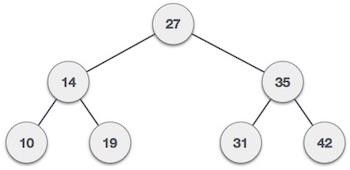 DATA STRUCTURES & ALGORITHM (ECEG4171) DAWIT K.
12/19/2016
22
N-ARY TREES
A binary tree restricts the number of children of each node to two. A more general N-ary tree  restricts the number of children to N.
An N-ary tree is a tree where each node has at most N children.
For example, a 3-ary tree or ternary tree restricts each node to having at most three children. A
quaternary tree limits its children to four.
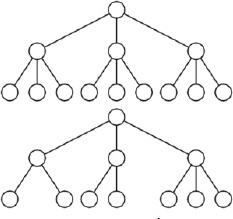 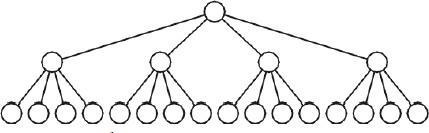 DATA STRUCTURE AND ALGORITHM
23
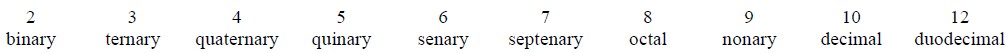 TREE TRAVERSAL
Traversal is a process to visit all the nodes of a tree and may print their values too.

There are three ways which we use to traverse a tree −

In-order Traversal

Pre-order Traversal

Post-order Traversal

Generally, we traverse a tree to search or locate a given item or key in the tree or to print all
the values it contains.
DATA STRUCTURES & ALGORITHM
12/19/2016
24
IN-ORDER TRAVERSAL
In this traversal method, the left subtree is visited first, then the root and later the right sub-tree.
If a binary search tree is traversed in-order, the output will produce sorted key values in an
ascending order.
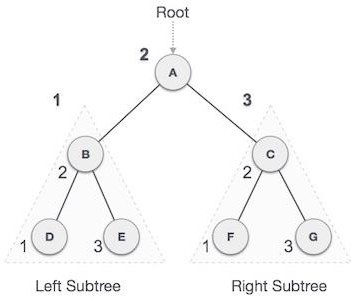 D → B → E → A → F → C → G
DATA STRUCTURES & ALGORITHM
12/19/2016
25
PRE-ORDER TRAVERSAL
In this traversal method, the root node is visited first, then the left subtree and finally the right  subtree.
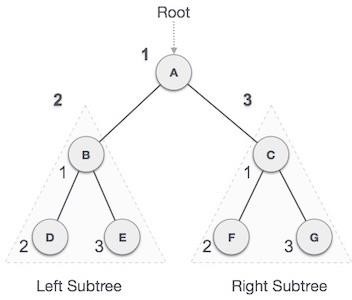 A → B → D → E → C → F → G
DATA STRUCTURES & ALGORITHM
12/19/2016
26
POST-ORDER TRAVERSAL
In this traversal method, the root node is visited last, hence the name. First we traverse the left  subtree, then the right subtree and finally the root node.
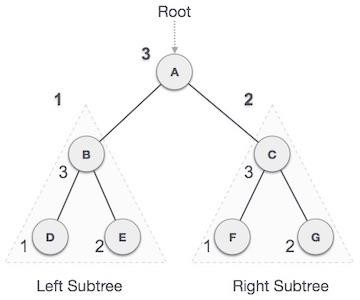 D → E → B → F → G → C → A
DATA STRUCTURES & ALGORITHM
12/19/2016
27
PART 2:
TREE DS
BST Operations
BST Implementation
Using array
Using linked list
AVL Tree
Heap Data Structure
Heap Operations
Expression tree
DATA STRUCTURE AND ALGORITHM
28
OPERATIONS ON BINARY SEARCH TREE
The following are the operations commonly performed on a BST:

Inserting a key: - Insert a new node with a given key in its correct place in BST

Searching  a key: - Search a node in the BST with the given key

Deleting a key: - Remove a node with a given key from BST

Traversing the tree: - In-order, pre-order and post-order

Finding maximum values: - Go to the right most leaf starting from root

Finding minimum values: - Go to the left most leaf starting from the root
DATA STRUCTURE AND ALGORITHM
29
BST- INSERTION OPERATION
If the tree is empty, the very first insertion creates the tree. Then the first key becomes the root.

Afterwards, whenever an element is to be inserted,

First locate its proper location. Start searching from the root node, then

If the new key is less than the root’s key, search for the empty location in the left subtree and
insert the new key.

Otherwise, search for the empty location in the right subtree and insert the data.

Remember no matter the value of the new key to be inserted, it will be inserted as leaf node of the
tree. (unless the new key is already in the BST).
DATA STRUCTURE AND ALGORITHM
30
Example: Insert the following key’s in BST.
23, 5, 34, 56, 9, 41, -1, 8, 73
23
23
23
23	23	23
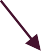 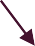 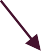 34
34
34
34
5
5
5
5
5
56
56
56
9
9
41
23
23
23
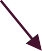 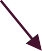 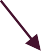 34
34
34
5
5
5
56
56
56
-1
-1
-1
9
9
9
8
41
8
41
73
41
DATA STRUCTURE AND ALGORITHM
31
BST- SEARCHING OPERATION
To search for a target key,
We first compare it with the key at the root of the tree.
If it is the same, then the root will be returned.
If it is less than the key at the root, search for the target key in the left subtree,
41  23 & 41>23
go right
else search in the right subtree.
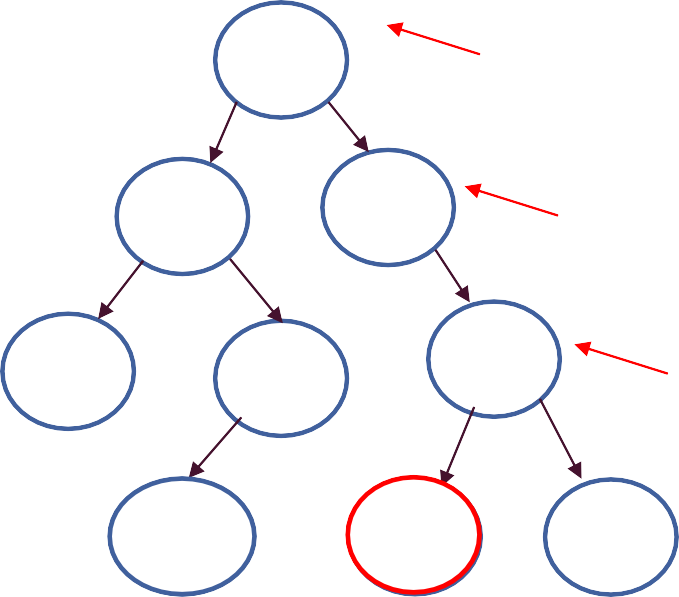 23
Example: Search for 41?
41  34 & 41>34
go right
34
5
41  56 & 41<56
go left
32
56
-1
9
DATA STRUCTURE AND ALGORITHM
41
8
73
BST- DELETION OPERATION
Complexity of deletion depends on the node
There are three cases to consider:
Case 1: The node to be deleted is a leaf (has no children).
Case 2: The node to be deleted has one child.
Case  3: The node to be deleted has two children.
Case 1: The node to be deleted is a leaf (has no children).
Simply remove the leaf node from the tree by removing
the link with its parent.
Example: Delete 8 from BST.
23
23
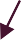 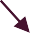 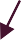 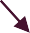 34
5
34
5
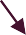 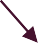 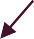 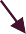 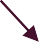 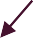 56
-1
56
9
-1
9
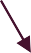 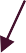 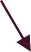 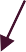 X
DATA STRUCTURE AND ALGORITHM
33
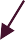 41
73
41
73
8
CONT..
Case 2: The node to be deleted has one child.
Just make the child of the deleting node, the child of the grandparent.
Example Delete 9 from BST
23
23
23
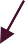 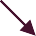 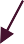 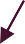 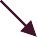 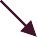 34
34
34
5
5
5
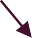 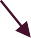 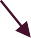 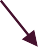 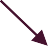 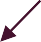 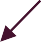 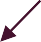 56
56
56
-1
-1
-1
8
9
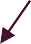 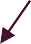 41
73
41
41
73
73
8
8
DATA STRUCTURE AND ALGORITHM
34
CONT..
Case 3: The node to be deleted has two child.

The question is which subtrees should the parent of the deleted node be linked to, what should
be done with the other subtrees, and where should the remaining subtrees be linked.

Method 1:

Go to the right subtree of the deleting node,

Select the smallest node called in-order successor and Replace with the deleting node.

If the node (in-order successor node) to replace the deleting node has right child, make this node a left
child of its grand parent
DATA STRUCTURE AND ALGORITHM
35
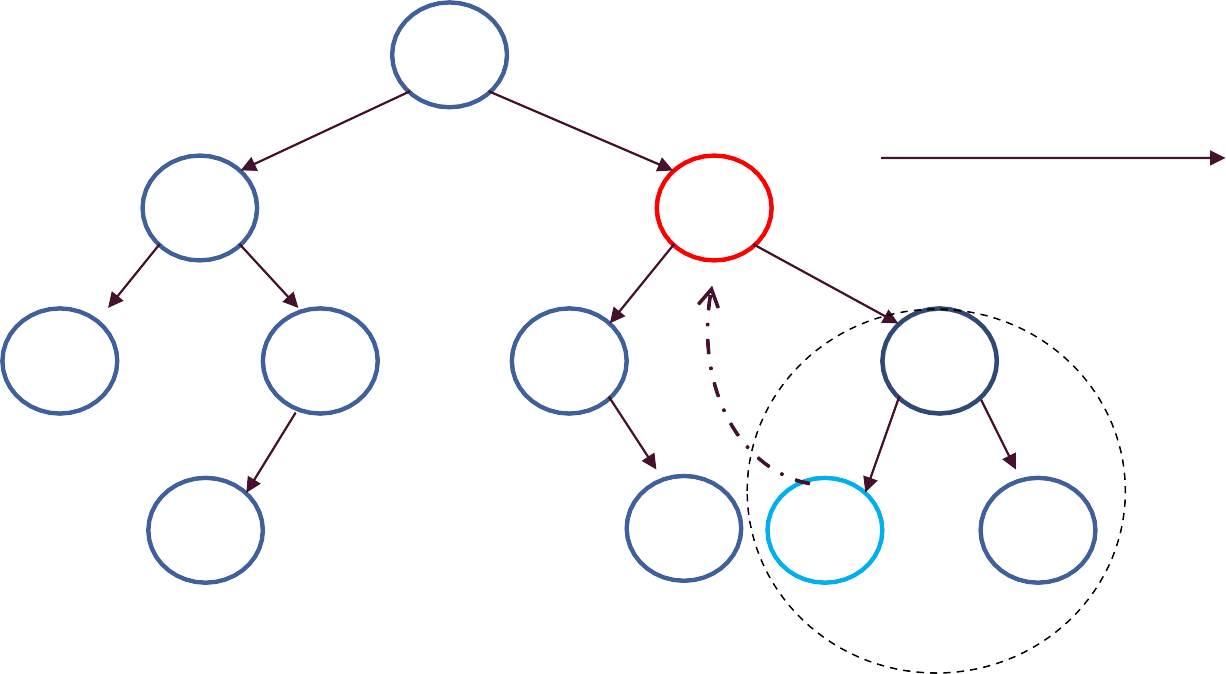 23
Delete 34
23
5
34
5
41
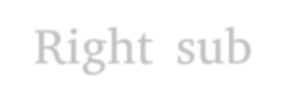 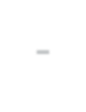 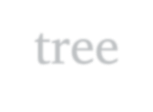 Right sub-tree
-1
9
30
56
-1
9
30
56
8
32	41

in-order successor
73
32
8
73
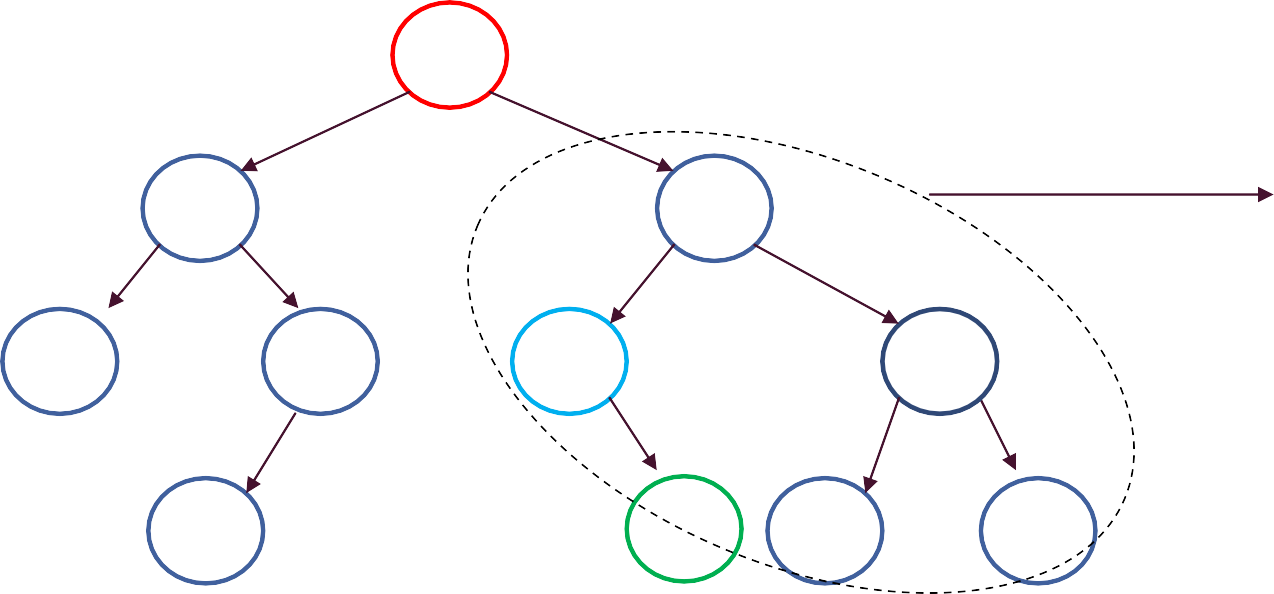 30
23
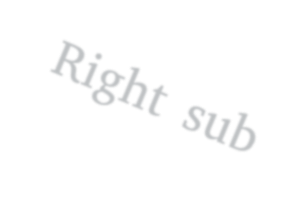 Delete 23
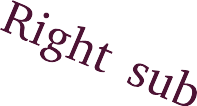 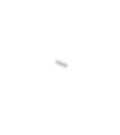 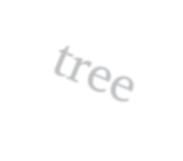 5
34
5
34
in-order  successor
-1
9
32
56
-1
9
30
56
DATA STRUCTURE AND ALGORITHM
36
8
41
73
32
8
41
73
CONT..
Method 2:

Go to the left subtree of the deleting node,

Select the greatest node called in-order predecessor and Replace with the deleting node.
If the node (in-order predecessor node) to replace the deleting node has left child, make this node a right  child of its grand parent
DATA STRUCTURE AND ALGORITHM
37
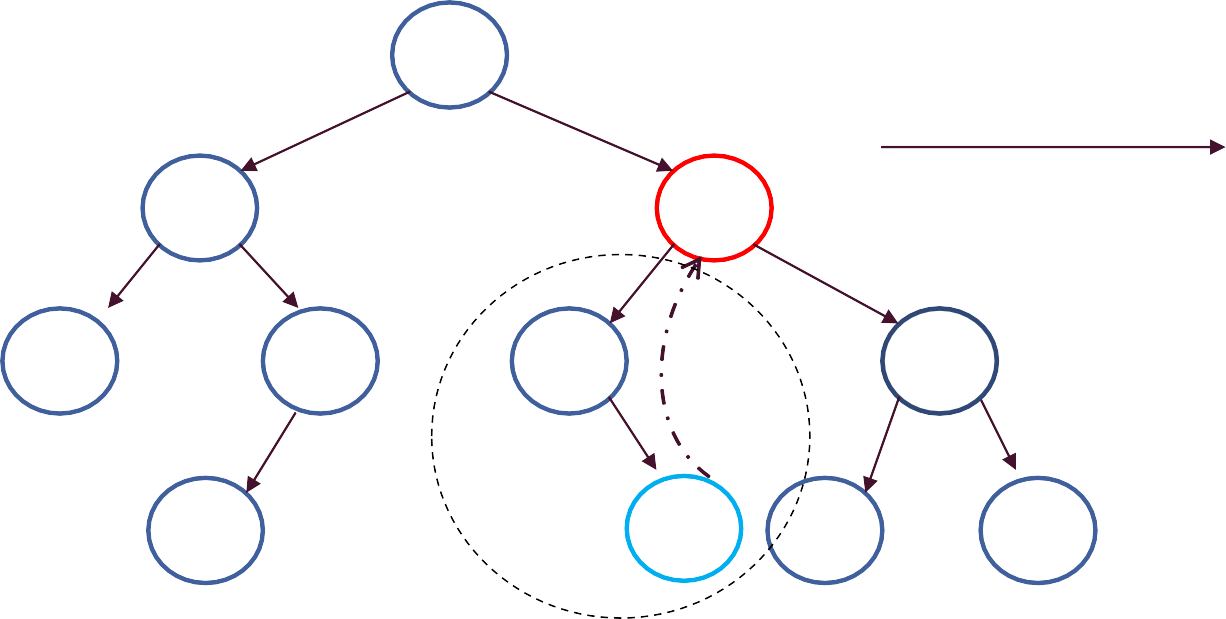 Delete 34
23
23
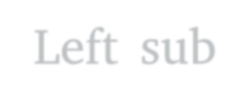 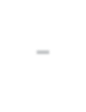 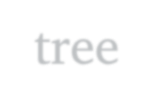 Left sub-tree
5
34
5
32
-1
9
30
56
-1
9
30
56
8
32	41	73

in-order predecessor
8
73
41
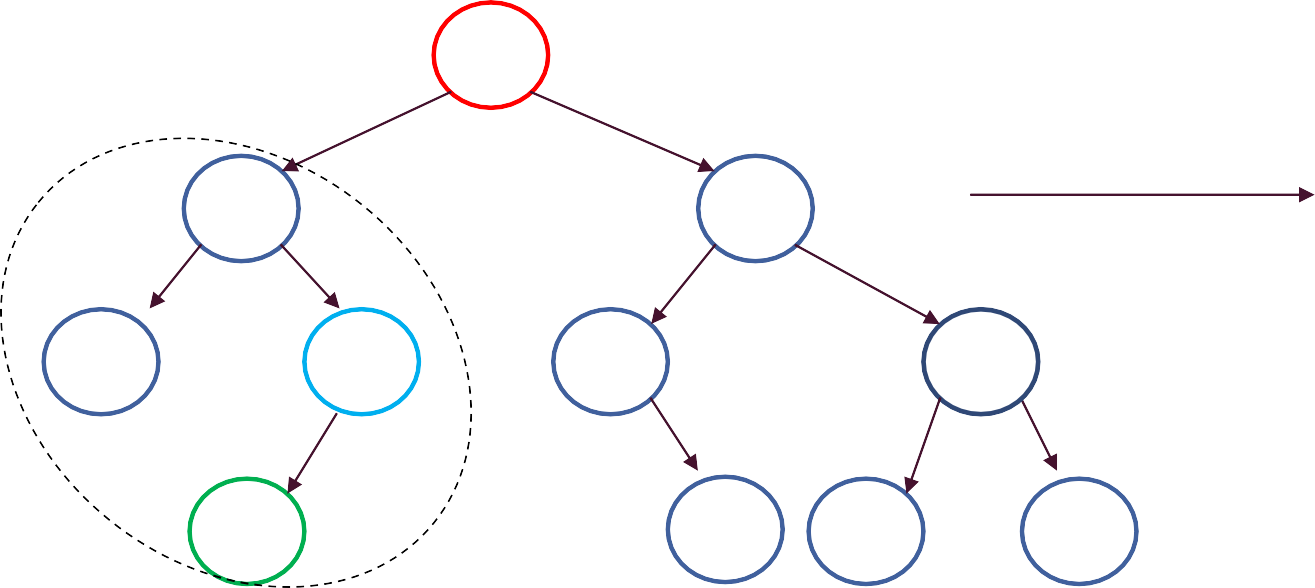 9
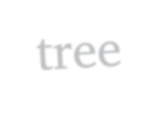 23
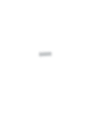 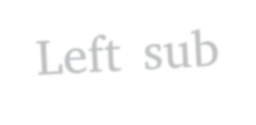 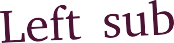 Delete 23
5
34
5
34
-1
8
30
56
-1	9

DATA STRUCTURE AND ALGORITHM
30
56
38
in-order  predecessor
41
73
32
8
41
73
32
BST- OTHER OPERATIONS
Traversing  the tree: -
In-order = -1, 5, 8, 9, 23, 34, 41, 56, 73
23
pre-order = 23, 5, -1, 9, 8, 34, 56, 41, 73
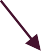 34
5
post-order = -1, 8, 9, 5, 41, 73, 56, 34, 23
Finding maximum values: -
56
-1
9
Go to the right most leaf starting from root = 73
Finding minimum values: -
8
41
73
Go to the left most leaf starting from the root = -1
DATA STRUCTURE AND ALGORITHM
39
BST IMPLEMENTATION USING ARRAY
One of the ways to represent a tree using an array is to store the nodes level-by-level, starting  from the level 0 where the root is present.
A complete binary tree of height h has (2h+1 - 1) nodes in it. The nodes can be stored in a one-
dimensional array of size 2h+1 - 1 is needed for the same.
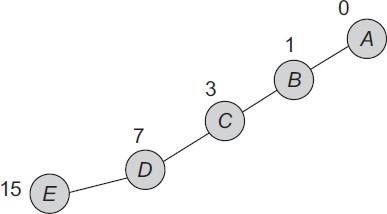 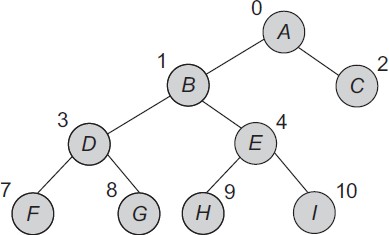 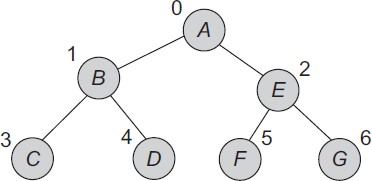 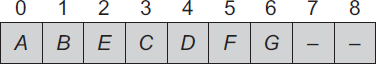 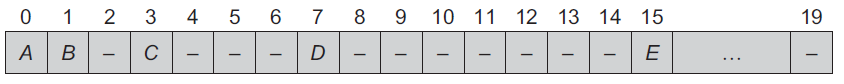 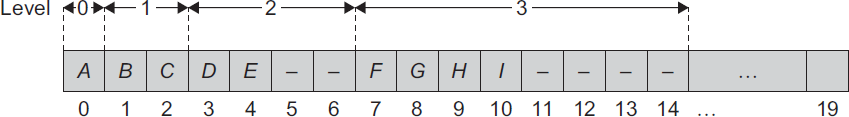 DATA STRUCTURE AND ALGORITHM
40
This representation of binary trees using an array seems to be the easiest.  Certainly, it can be used for all binary trees.
CONT..
For any node with index i, 0 ≤ i ≤ n - 1, we can find the location of its parent, left child and  right child using the following formula.
1. Parent_index = floor( (i - 1)/2 ) if i  0; if i = 0, then it is the root (has no parent).
2. Lchild_index = 2i + 1 if 2i + 1 ≤ n - 1; if 2i ≥ n, then i has no left child.
3. Rchild_index = 2i + 2 if 2i + 2 ≤ n - 1; if (2i + 1) ≥ n, then i has no right child.
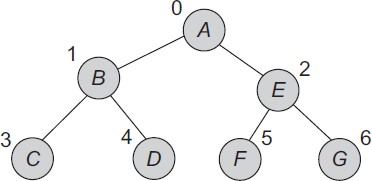 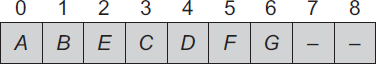 DATA STRUCTURE AND ALGORITHM
41
ADVANTAGES AND DISADVANTAGES
Advantages:
Any node can be accessed from any other node by calculating the index.
The data is stored without any pointers to its successor or predecessor.
In the programming languages, where dynamic memory allocation is not possible (such as BASIC,  fortran ), array representation is the only means to store a tree.
Disadvantages:
Other than full binary trees, majority of the array entries may be empty.
It allows only static representation.
Insertion and deletion operation requires lots of data movement.
DATA STRUCTURE AND ALGORITHM
42
These problems can be overcome by the use of linked  representation.
BST-LINKED LIST IMPLEMENTATION
Using linked list, each node will have three fields — Lchild, Data, and Rchild.
If needed, the fourth parent field can be included.
The root of the tree is stored in the data member root of the tree.
This data member provides an access pointer to the tree.
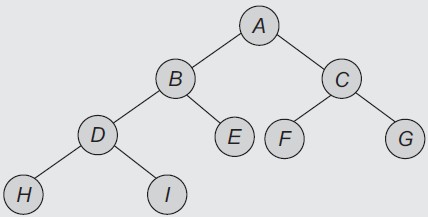 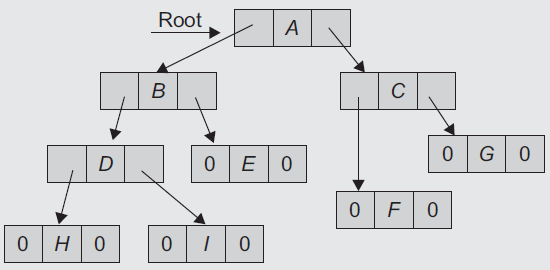 DATA STRUCTURE AND ALGORITHM
Here, 0 (zero) stored at Lchild or Rchild fields represents that the respective child is not  present. Alternately NULL can be used instead of zero.
43
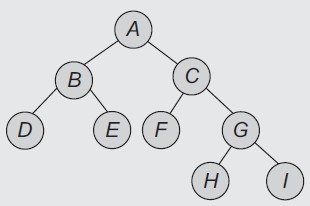 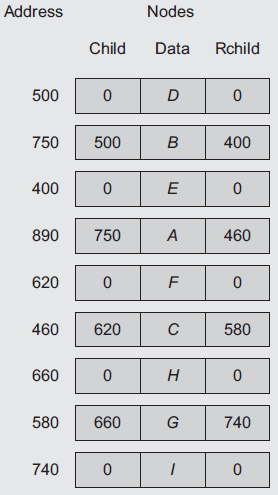 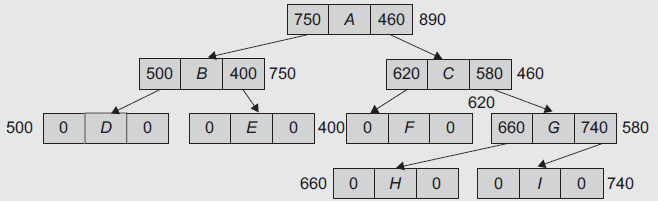 DATA STRUCTURE AND ALGORITHM
44
ADVANTAGES AND DISADVANTAGES
Advantages:
The drawbacks of the sequential representation are overcome in this representation. In addition, for
unbalanced trees, the memory is not wasted.
Insertion and deletion operations are more efficient in this representation.
It is useful for dynamic data.
Disadvantages:
In this representation, there is no direct access to any node.
As compared to sequential representation, the memory needed per node is more. This is due to two link fields (left  child and right child for binary trees) in the node.
The programming languages not supporting dynamic memory management would not be useful for this representation.
DATA STRUCTURE AND ALGORITHM
45
AVL TREES
AVL tree is a self-balancing binary search tree.
Named after Adelson-Velskii and Landis
Balance is defined by comparing the height of the two sub-trees
In AVL tree, the heights of the two child subtrees of any node differ by at most one.
If at any time they differ by more than one, rebalancing is done to restore this property.
Insertion and deletion may require the tree to be rebalanced by one or more tree rotation.
Recall:
An empty tree has height –1
A tree with a single node has height 0
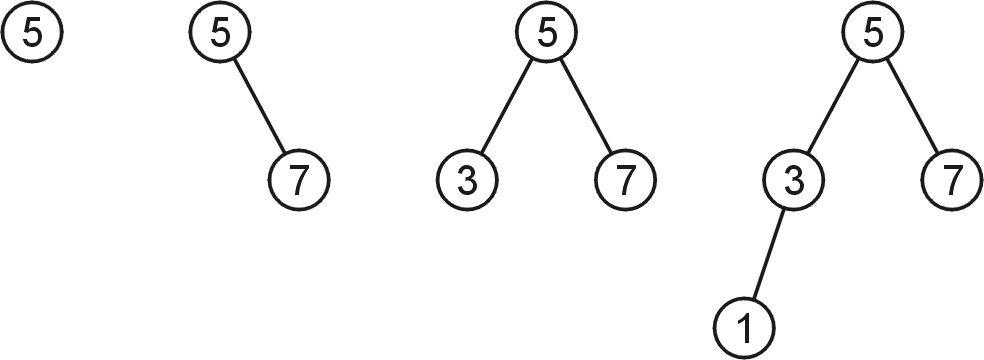 DATA STRUCTURE AND ALGORITHM
46
AVL trees with 1, 2, 3, and 4 nodes:
AVL tree or not?
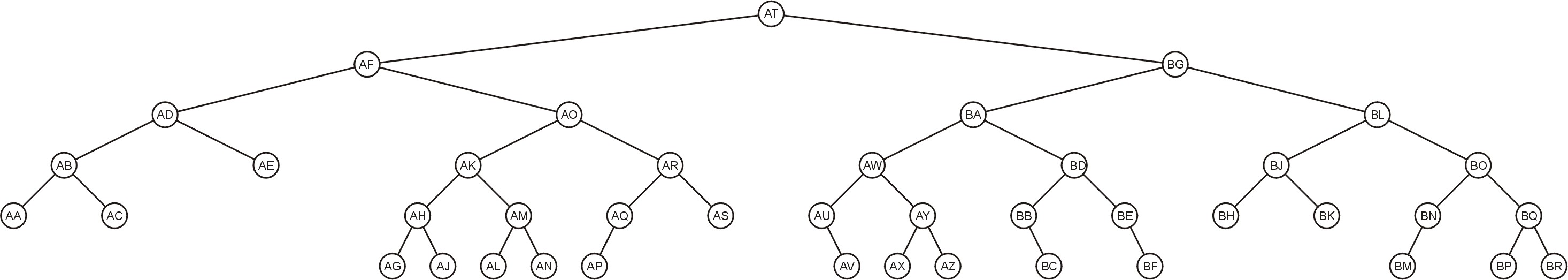 DATA STRUCTURE AND ALGORITHM
47
WHY AVL TREE?
Most BST operations takes O(h) time where h is the height of BST.

The cost of this operations may become O(n) for a skewed binary tree.
If we make sure that height of the tree remains O(Log n) after every insertion and deletion, then  we can guarantee an upper bound of O(Log n) for all these operations.

The height of AVL tree is always O(Log n) where n is the number of nodes in the tree.
DATA STRUCTURE AND ALGORITHM
48
To keep the tree height-balanced, we have to find out the balance factor of each node in the tree after  every insertion or deletion.
The balance factor of a node T, BF(T), in a binary tree is hL - hR, where hL and hR are the heights of  the left and right subtrees of T, respectively.

For any node T in an AVL tree, the BF(T) is equal to -1, 0, or 1.

If a node is inserted or deleted from a balanced tree, then it may become unbalanced.

So to rebalance it, the position of some nodes can be changed in proper sequence.

This can be achieved by performing rotations of nodes.
DATA STRUCTURE AND ALGORITHM
49
BALANCING AVL TREE
Depends on the scenario whether a rotation should be performed towards left or right.

To balance itself, an AVL tree may perform the following four kinds of rotations

Left  rotation  (for Right Right (RR) problem)
Single rotations
Right  rotation  (for Left Left (LL) problem)

Left-Right  (LR)  rotation  (for Left Right (LR) problem)
Double rotations
Right-Left (RL) rotation (for Right Left (RL) problem)
DATA STRUCTURE AND ALGORITHM
50
To have an unbalanced tree, we at least need a
tree of height 2.
LEFT ROTATION
If a tree becomes unbalanced, when a node is inserted into the right subtree of the right subtree,  then we perform a single left rotation −
23
23
23
R
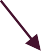 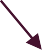 34
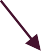 34
34
34
R
23
56
56
56
Balanced AVL
Unbalanced AVL  Node 23 has become unbalanced
as 56 is inserted in the right subtree  of 23's right subtree.
Balanced AVL
Left Rotation
DATA STRUCTURE AND ALGORITHM
51
RIGHT ROTATION
If a tree becomes unbalanced, when a node is inserted into the left subtree of the left subtree,  then we perform a single right rotation −
56
56
56
L
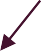 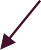 34
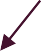 34
34
34
L
56
23
23
23
Balanced AVL
Unbalanced AVL  Node 23 has become unbalanced
as 56 is inserted in the left subtree  of 23's left subtree.
Balanced AVL
Left Rotation
DATA STRUCTURE AND ALGORITHM
52
LEFT-RIGHT ROTATION
Double rotations are slightly complex version of already explained versions of rotations.
A left-right rotation is a combination of left rotation followed by right rotation.
If a node inserted into the right subtree of the left subtree and the AVL becomes unbalanced we
perform left-right rotation.

L


R
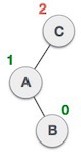 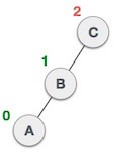 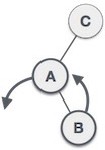 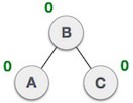 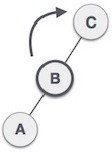 We shall now right-rotate the tree,  making B the new root node of this  subtree. C now becomes the right  subtree of its own left subtree.
We first perform the left rotation on the  left subtree of C.This makes A, the left  subtree of B.
Unbalanced AVL
Node C has become unbalanced as  node B is inserted in the right subtree
of Node C's left subtree.
Node C is still unbalanced, however now, it  is because of the left-subtree of the left-  subtree.
53
The tree is now balanced.
DATA STRUCTURE AND ALGORITHM
RIGHT-LEFT ROTATION
A right-left rotation is a combination of right rotation followed by left rotation.
If a node inserted into the left subtree of the right subtree and the AVL becomes unbalanced we  perform left-right rotation.
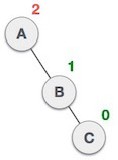 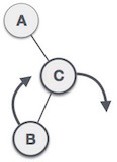 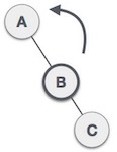 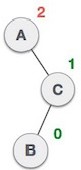 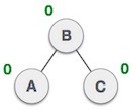 R


L
A left rotation is performed by making  B the new root node of the subtree. A  becomes the left subtree of its right  subtree B.
We first perform the right rotation along C  node, making C the right subtree of its own  left subtree B. Now, B becomes the right  subtree of A.
Unbalanced AVL
Node A has become unbalanced as  node B is inserted in the left subtree
of Node A's Right subtree.
54
The tree is now balanced.
Node A is still unbalanced because of the  right subtree of its right subtree and  requires a left rotation..
DATA STRUCTURE AND ALGORITHM
Create AVL Tree for the following unsorted list of keys.
21, 26, 30, 9, 4, 14, 28, 18, 15, 10, 2, 3, 7

21	21	21

26	26
26
26
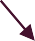 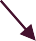 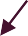 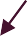 30
30
21
21
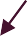 30
9
A.
B.
C.
D.
26
26
26
21
26
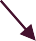 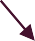 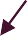 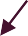 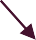 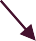 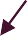 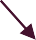 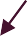 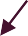 30
30
21
9
30
9
26
30
21
9
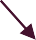 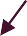 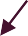 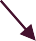 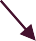 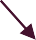 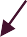 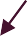 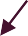 21
9
4
21
30
4
4
9
14
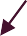 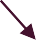 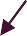 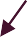 4
4
14
14
55
E.
F.
Create AVL Tree for the following unsorted list of keys.
21, 26, 30, 9, 4, 14, 28, 18, 15, 10, 2, 3, 7

21
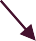 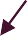 26
9
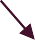 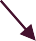 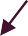 30
4
14
Continue inserting ………………..
DATA STRUCTURE AND ALGORITHM
56
HEAP DATA STRUCTURE
A heap is a binary tree having the following properties:
It is a complete binary tree, that is, each level of the tree is completely filled, except the bottom  level, where it is filled from left to right.
It satisfies the heap-order property , that is,
The key value of each node is greater than or equal to the key value of its children, or
The key value of each node is lesser than or equal to the key value of its children.

Which one of the following is Heap?
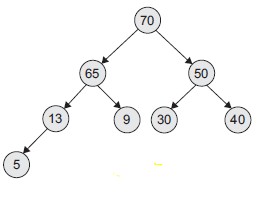 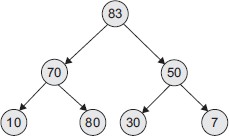 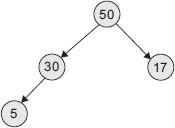 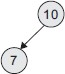 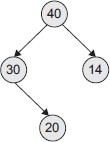 57
DATA STRUCTURE AND ALGORITHM
MIN-HEAP
In min-heap, the key value of each node is lesser than or equal to the key value of its children.
Parent key must <= children’s key
In addition, every path from root to leaf should be sorted in ascending order.
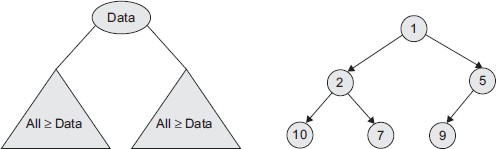 DATA STRUCTURE AND ALGORITHM
58
MAX-HEAP
A max-heap is where the key value of a node is greater than or equal to the key value of its  children.
Parent key must >= children’s key
In addition, every path from root to leaf should be sorted in descending order.
In general, whenever the term  ‘heap’ is used by itself, it refers to a max-heap
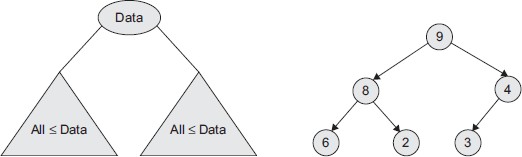 DATA STRUCTURE AND ALGORITHM
59
OPERATIONS ON HEAPS
The basic operations on heaps are listed as follows:

Create  - creates an empty heap to which the root points

Insert  - inserts an element into the heap

Delete - deletes max (or min) element from the heap

ReheapUp - rebuilds the heap when we use the insert() function

ReheapDown - rebuilds the heap when we use the delete() function
DATA STRUCTURE AND ALGORITHM
60
ReheapUp
Inserting a new node in the heap is always done at the end of the heap (leaf of last level).
Sometimes the newly inserted node (the last node in the heap) becomes out of order.
The reheapUp operation repairs the structure so that it is a heap by lifting the last element up in
the tree until that element reaches a proper position in the tree.
ReheapUp repairs a broken heap by lifting the last element up by repeatedly exchanging child–  parent keys until it reaches the correct location in the heap.
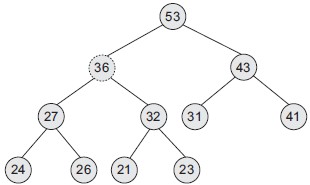 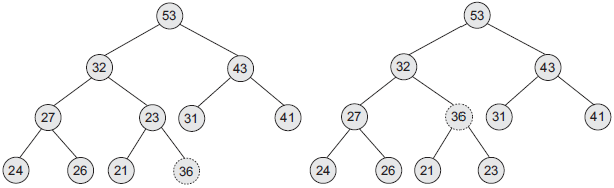 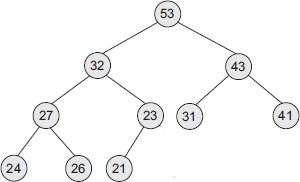 reheapUP
61
reheapUP
36 Exchanged with 23
After Inserting 36
Original Heap
36 Exchanged with 32
DATA STRUCTURE AND ALGORITHM
ReheapDown
Deleting a node in the heap is always done at the top of the heap (root). And then the last node  in the heap replace the root position.
Sometimes the new root becomes out of order.
The reheapDown operation repairs the structure so that it is a heap by lifting the root element
down in the tree until that element reaches a proper position in the tree.
ReheapDown repairs a broken heap by lifting the last element down by repeatedly exchanging  parent-child keys until it reaches the correct location in the heap.
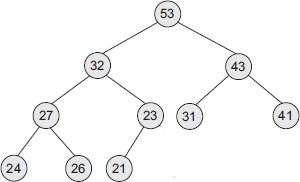 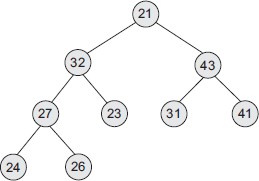 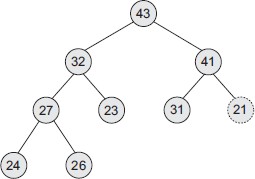 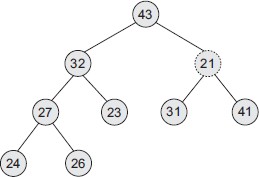 reheapDown
62
reheapDown
43 Exchanged with 21
Note: 43 > 32
After deleting 53
Original Heap
41 Exchanged with 21
Note: 41 > 31
DATA STRUCTURE AND ALGORITHM
INSERT
A node can be inserted in a heap which has already been built, if there is an empty location in  the array.
To insert a node, we need to search the first empty leaf in the array. We find it immediately
after the last node in the tree.
To insert a node, we move the new data to the first empty leaf and perform reheapUp.
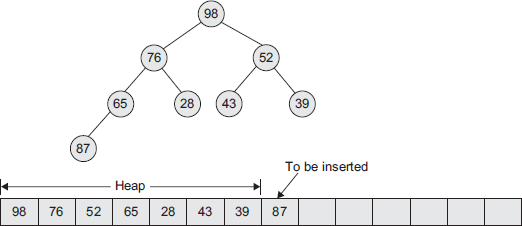 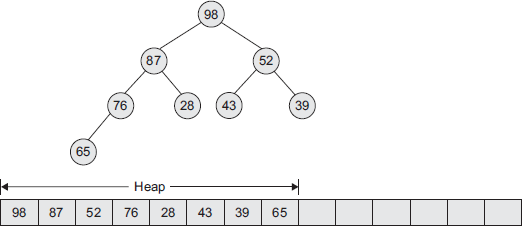 63
Heap after insertion of 87
Heap after reheapUp Operation
DATA STRUCTURE AND ALGORITHM
DELETE
While removing a node from a heap, the most common and meaningful logic is to delete the  root.
The heap is thus left without a root.
To reconstruct the heap, we move the data in the last heap node to the root and perform
reheapDown.
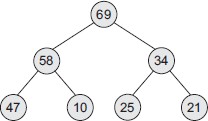 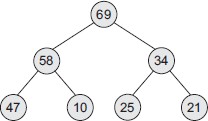 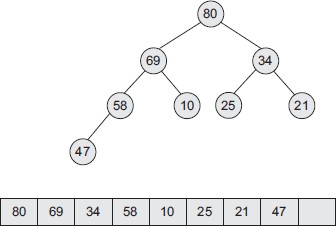 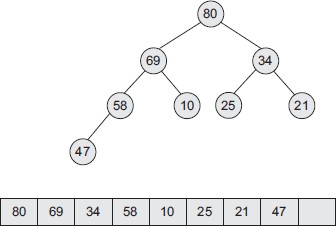 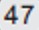 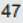 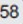 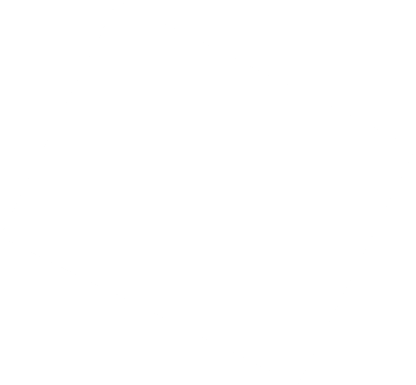 Heap after reheapDown
Operation
Heap after reheapDown  Operation
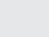 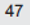 DATA STRUCTURE AND ALGORITHM
64
Create Heap for the following unsorted list of keys.
8, 20, 9, 4, 15, 10, 7, 22, 3, 12
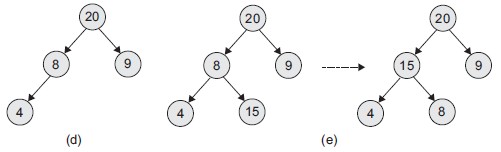 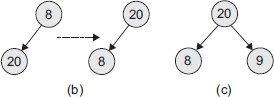 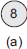 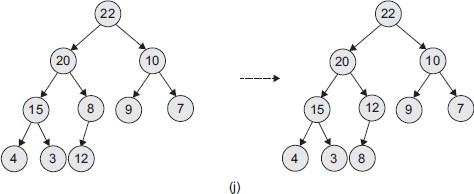 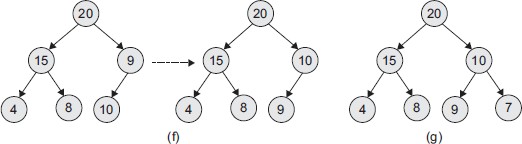 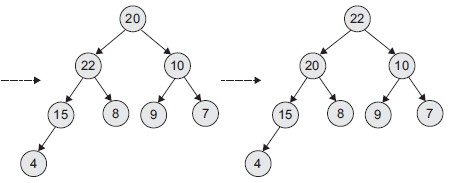 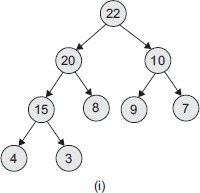 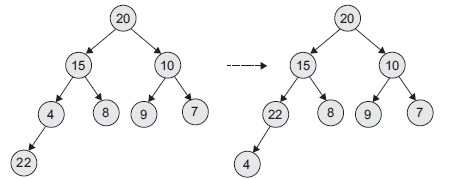 DATA STRUCTURE AND ALGORITHM
65
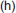 EXPRESSION TREE
A binary tree storing or representing an arithmetic expression is called as expression tree.
The leaves of an expression tree are operands. Operands could be variables or constants.
The branch nodes (internal nodes) represent the operators.
A binary tree is the most suitable one for arithmetic expressions as it contains either binary or  unary operators.
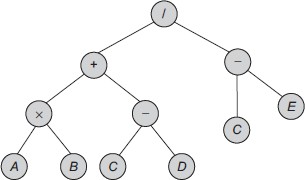 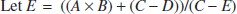 DATA STRUCTURE AND ALGORITHM
66
CONT..
If we traverse this tree in pre-order, we visit the nodes in the order of: /+xAB-CD-CE, and this is  a prefix form of the infix expression.
On the other hand, if we traverse the tree in post-order, the nodes are visited in the following
order: ABxCD-E-/, which is a postfix equivalent of the infix notation.
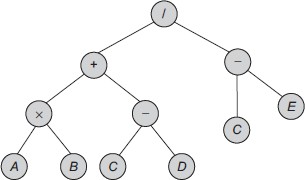 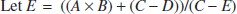 DATA STRUCTURE AND ALGORITHM
67